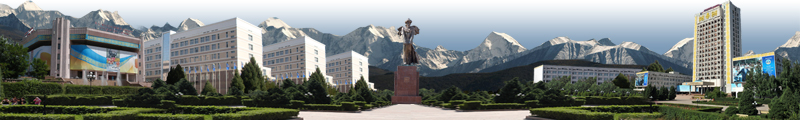 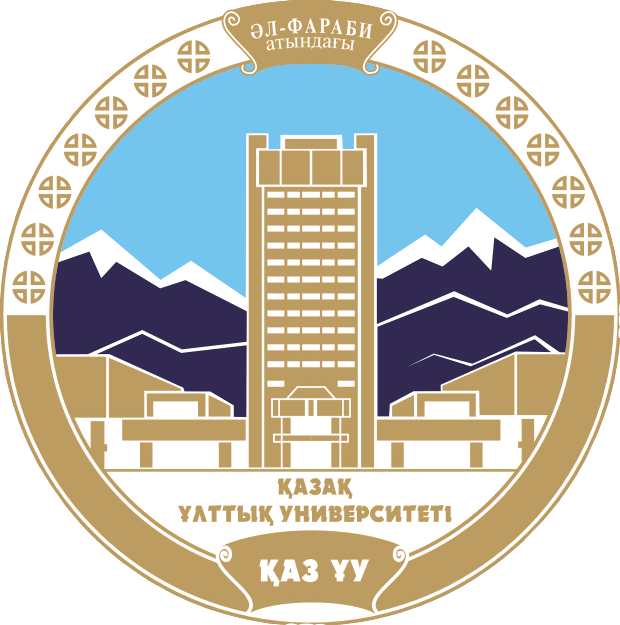 О реализации Антикоррупционной стратегии РК на 2015-2025 годы
 в рамках проекта 
«Университет вне коррупции»
О реализации в КазНУ им. Аль-Фараби проекта «Университет вне коррупции»
Проректор КазНУ 
Шолпан Джаманбалаева 
Алматы  2017
1
«Государство и общество должны единым фронтом выступить против коррупции. 
	       Коррупция – не просто правонарушение. Она подрывает веру в эффективность государства и является прямой угрозой национальной безопасности».
Н.Назарбаев
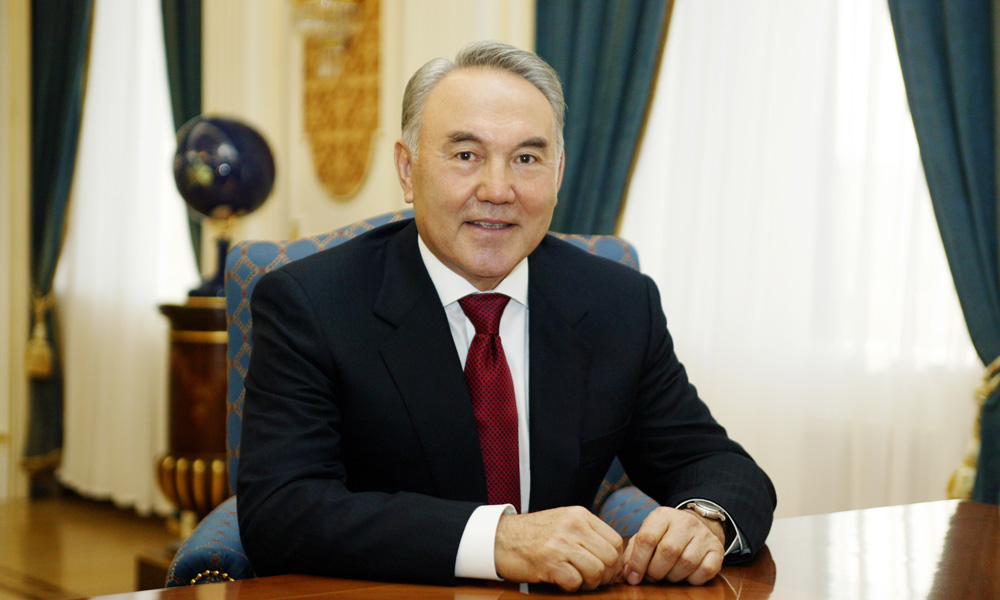 2
Указом Президента Республики Казахстан
от 26 декабря 2014 года № 986 утверждена 

АНТИКОРРУПЦИОННАЯ СТРАТЕГИЯ 
РЕСПУБЛИКИ КАЗАХСТАН 
НА 2015-2025 ГОДЫ
3
Антикоррупционная стратегия РК
Цель:
	Повышение эффективности антикоррупционной политики государства, вовлечение в антикоррупционное движение всего общества путем создания атмосферы «нулевой» терпимости к коррупции и снижение ее уровня
	Целевые индикаторы: 
Качество государственных услуг
Доверие общества социальным институтам 
Уровень правовой культуры населения
Повышение авторитета страны в международном сообществе и улучшение соответствующих рейтингов
4
Факторы, способствующие росту коррупционных проявлений
Недостаточная прозрачность при принятии решений
Избыточная бюрократия, административные барьеры
Прямой контакт должностных лиц с населением при оказании услуг
Злоупотребление должностными полномочиями
Отсутствие системности в профилактической работе
Недостаточный уровень оплаты отдельных категорий служащих
5
Проект КазНУ им. Аль-Фараби «Университет вне коррупции» (реализуется с 2011 года)
Цель проекта: 
		внедрение в КазНУ им. Аль-Фараби  системы мер по устранению условий для  коррупционных  явлений и создание социальной среды, нетерпимой   к коррупции

 Методологическая основа проекта: социальное партнерство

 Главный принцип: комплексность и системность
6
Ключевые  задачи проекта «Университет вне коррупции»:
выявление и  устранение причин и условий, которые могут породить коррупцию в вузе;
 внедрение эффективных антикоррупционных технологий и механизмов;
  ведение целенаправленной работы по обеспечению общественного понимания опасности коррупции и ее последствий;
вовлечение студентов и преподавателей на основе социального партнерства в процесс предотвращения коррупции;
  воспитание в студенческой среде патриотизма и активной гражданской позиции,
 развитие сотрудничества с госорганами по проблемам преодоления коррупционных проявлений в обществе;
 осуществление мониторинга результативности антикорруп-ционной деятельности КазНУ
7
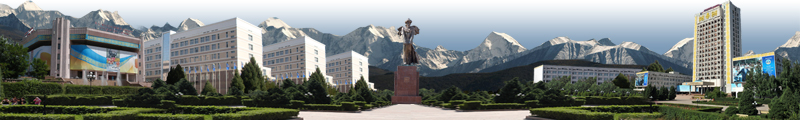 1. Антикоррупционные механизмы в системе менеджмента
8
Замещение должностей ППС, 
зав.кафедрами и деканов факультете на основе рейтинга
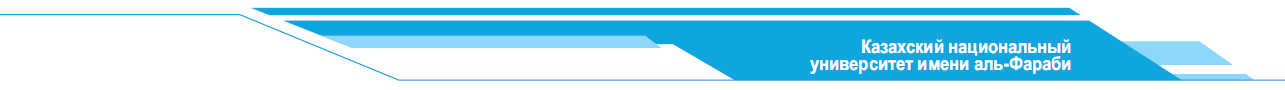 Структура фонда оплаты труда
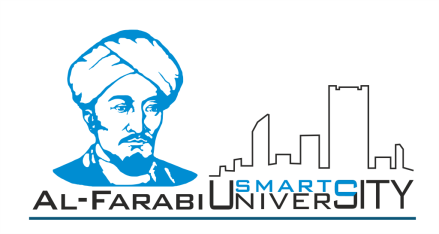 18%
82%
Благодаря управлению, ориентированному на результат:
Обеспечена прозрачность и открытость менеджмента университета; 
Повысилась ответственность каждого участника за результат, 
Реализуется прогрессивная кадровая политика 
Внедрены ясные и конкретные критерии оценки труда
Внедрены механизмы поощрения профессионализма и высокой ответственности
11
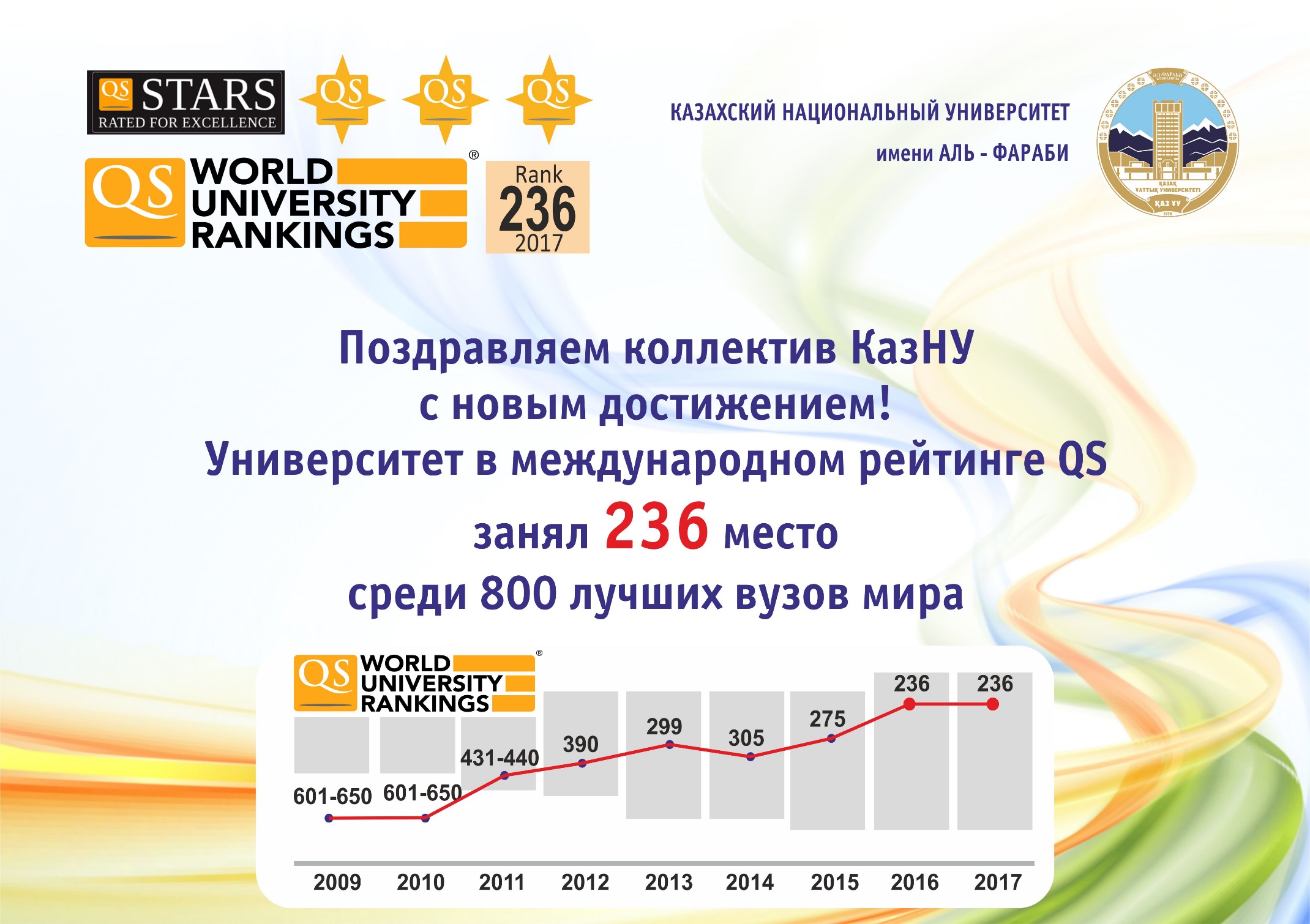 12
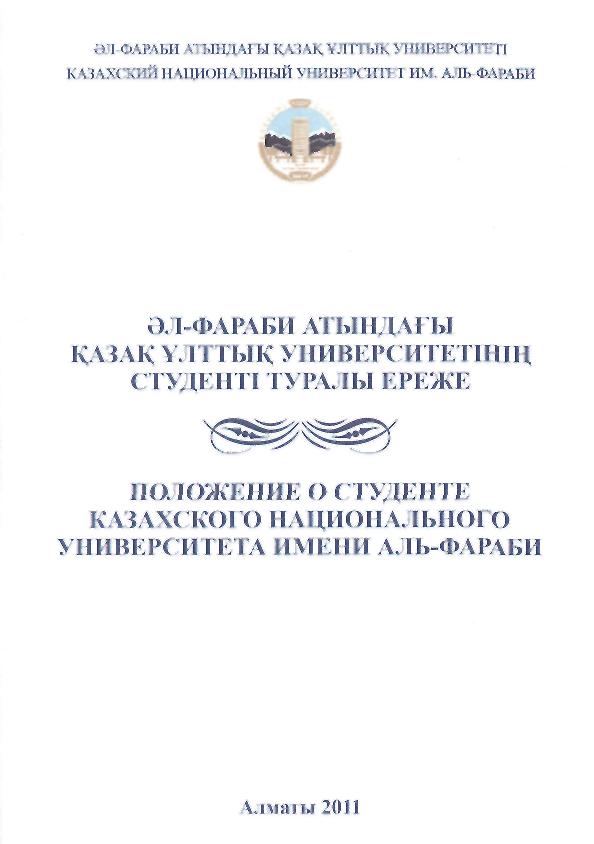 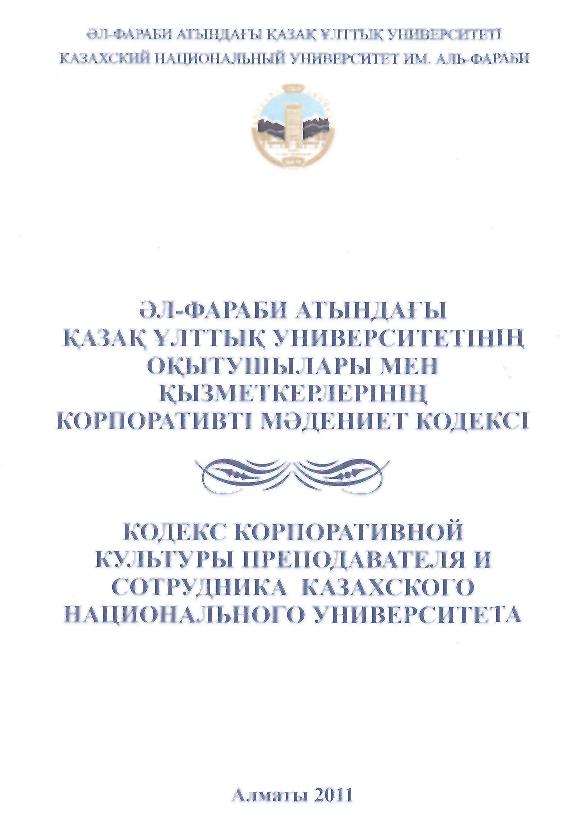 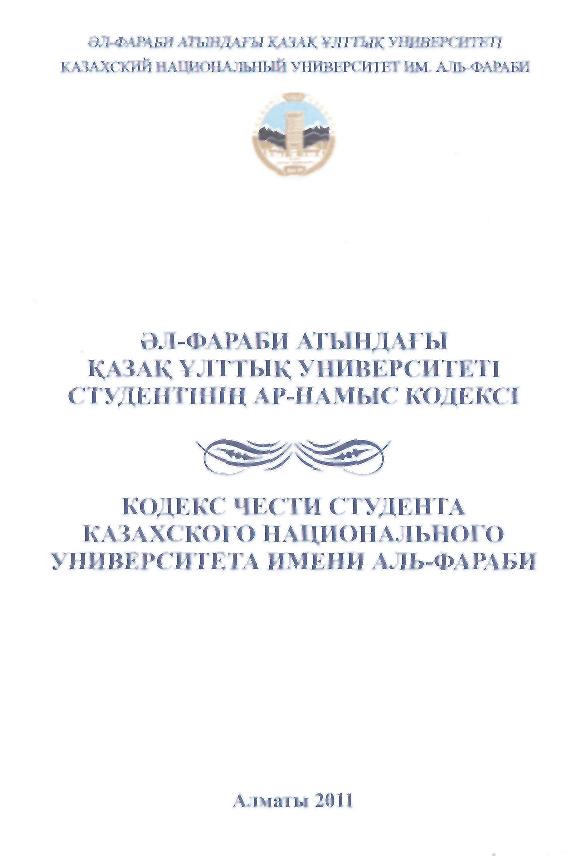 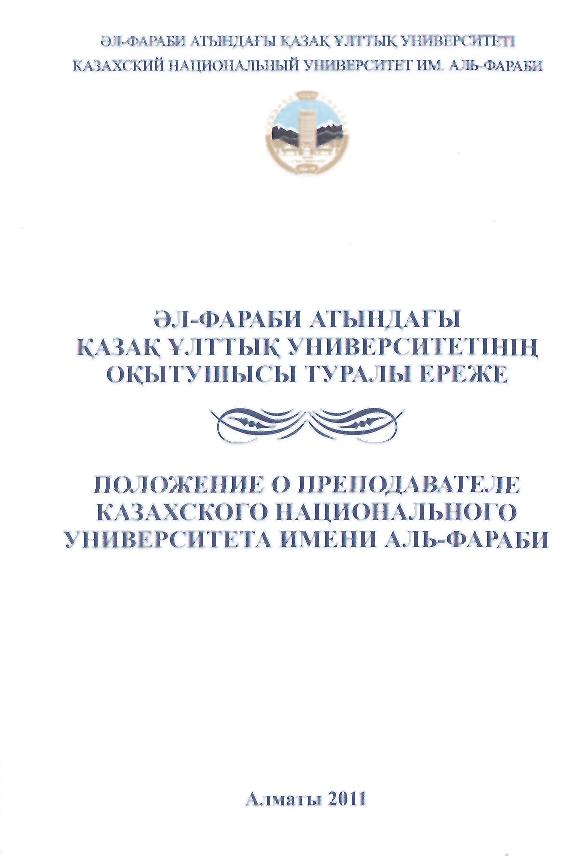 13
Внедрение механизма общественного контроля
Комиссии по этике
Укрепление моральных норм деятельности членов университетского сообщества

Контроль за соблюдением  антикоррупционного законодательства, кодекса корпоративной культуры
  
Выработка мер общественного и дисциплинарного воздействия по фактам нарушения корпоративной этики
Перевод бизнес-процессов в цифровой формат
Внедрение информационно-программного комплекса УНИВЕР
Обеспечение  прозрачности учебного, научного, воспитательного процесса,  бюджетных процедур и в целом финансово-хозяйственной деятельности университета
Создание  Центра ситуационного управления
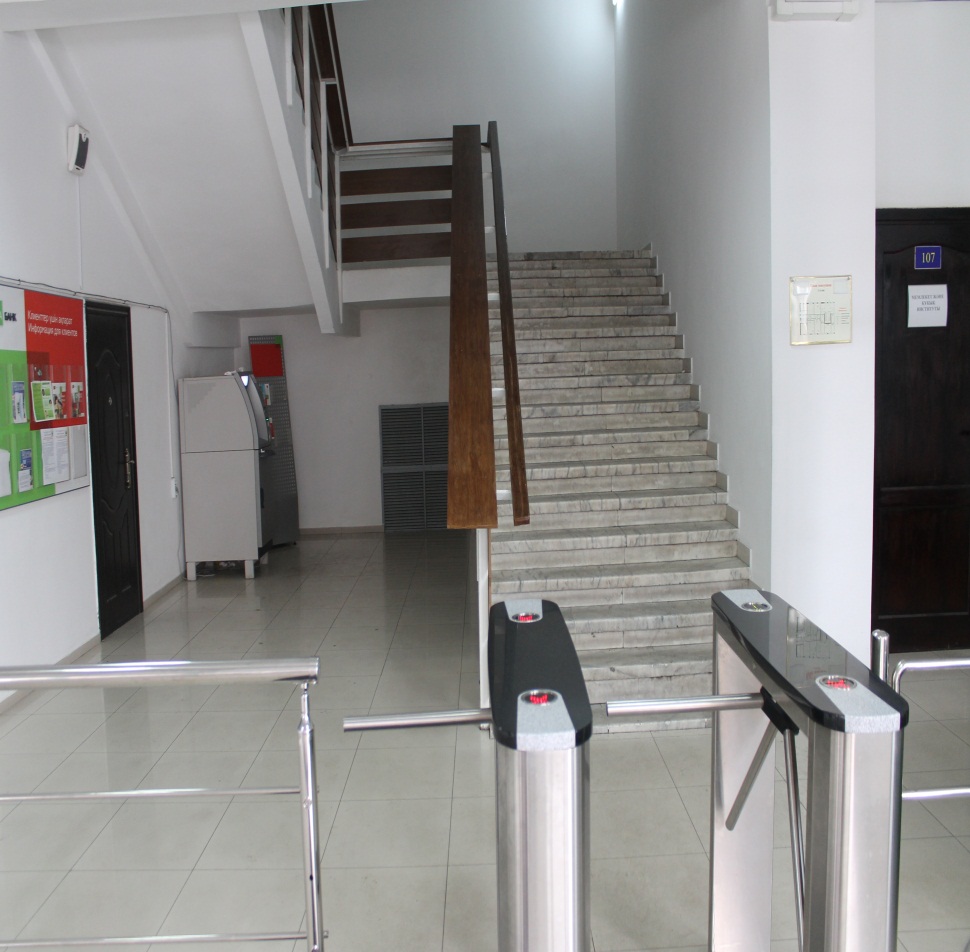 15
Деятельность Центра ситуационного управления в свете антикоррупционной политики университета
Информатиза-ция и прозрач-ность форм отчетностей, функциониро-вание аналитической программы Power BI
Организация акции
«Чистая сессия», 
мониторинг нарушений на экзаменах
Центр ситуационного управления
Работа «Горячей линии» Контакт-центра, анализ входящей информации на факты коррупции
Работа службы комплексной системы безопасности и оперативного реагирования по выявлению фактов коррупции
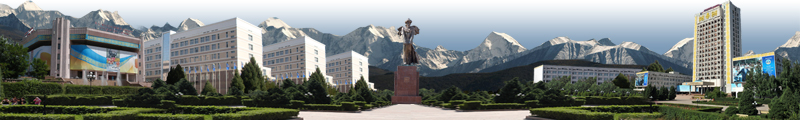 2. Антикоррупционные технологии в учебном процессе
17
Система «UNIVER»:
Индивидуальная авторизация преподавателей, сотрудников и студентов с ограничением прав доступа.
Электронный журнал посещений, успеваемости, электронные ведомости
Ограничение сроков проставления баллов в журнал и оценок в ведомости для преподавателей
Отчеты по подозрительным проставлениям в журнал посещений/успеваемости
Генерация экзаменационных билетов, QR-коды с информацией о распечатке сгенерированных билетов
Шифрование экзаменационных работ
Онлайн-тестирование
Система «Антиплагиат»
Система учета нарушений преподавателей
Рейтинг ППС
18
Методы оценки достижений студентов, основанные на компетентностном подходе
Переориентация на студентоцентрированный подход, основанный на смещении акцента с преподавателя на обучающегося: с  того, 
	что преподается на то, что изучается; с того, что хочет и может дать преподаватель на то, что необходимо в будущей профессии.
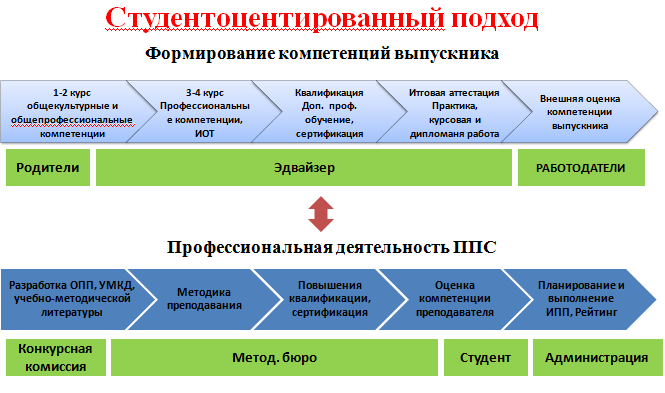 19
Новый формат экзаменационной сессии:
Изменен подход к содержанию экзаменационных вопросов: в них включены компетентностно-ориентированные задания, которые выявляют сформированность и системность теоретических знаний, умение оперировать ими, критически оценивать и делать выводы и применять полученные знания для решения практических задач.
Экзамены проводятся в письменной и тестовой  формах.
В целях объективной проверки экзаменационных работ введена практика создания независимых комиссий из числа ведущих профессоров, без привлечения преподавателей проводивших занятия. 
Используется технология видеофиксации и мониторинга, в онлайн-режиме выявляются нарушения правил сдачи экзаменов.
Данные меры позволили исключить субъективный фактор в оценке знаний студентов
20
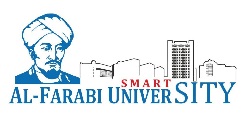 Центр обслуживания студентов «Керемет» КазНУ им.аль-Фараби
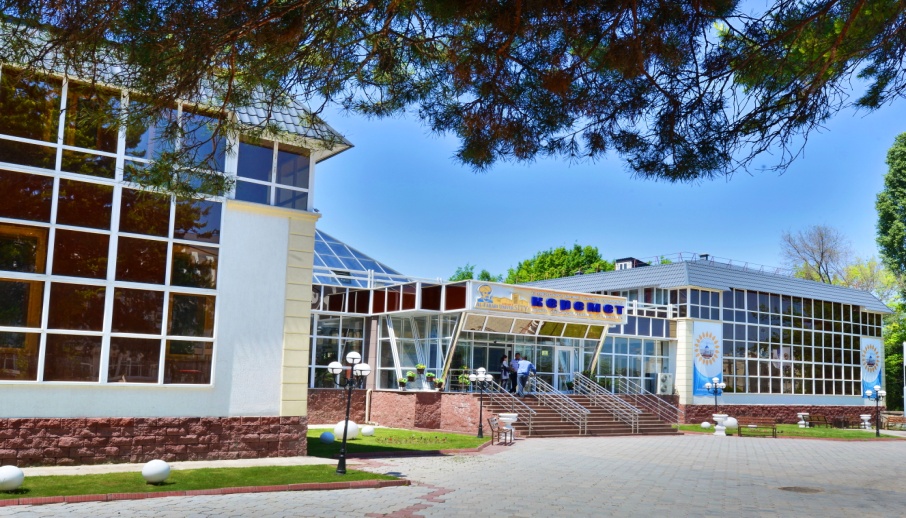 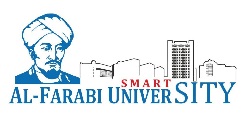 Центр обслуживания студентов «Керемет» КазНУ им.аль-Фараби
Статистические данные оказанных услуг ЦОС «Керемет»
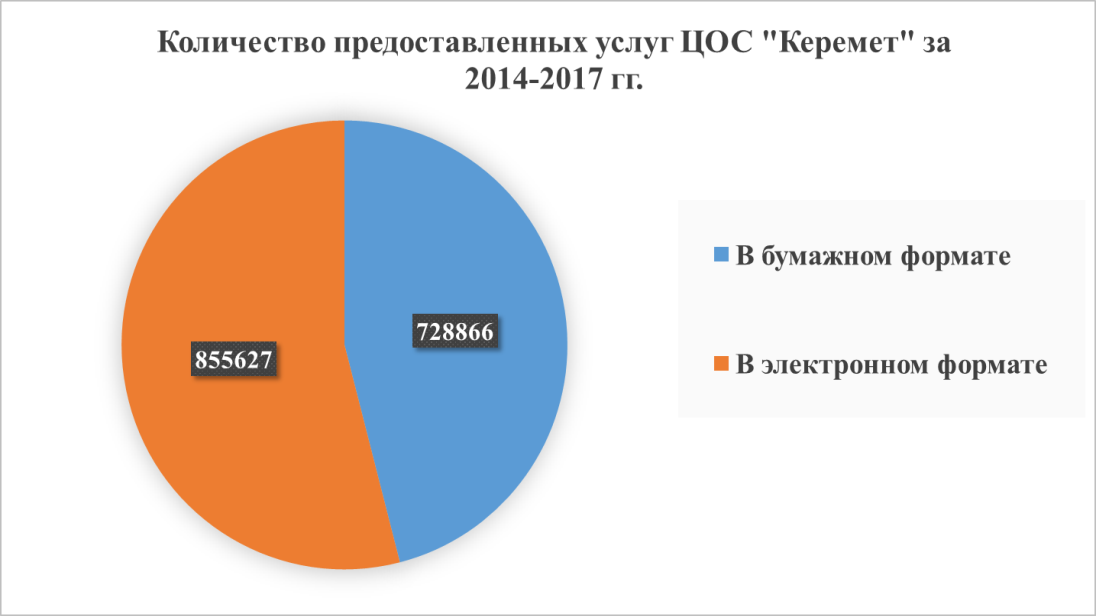 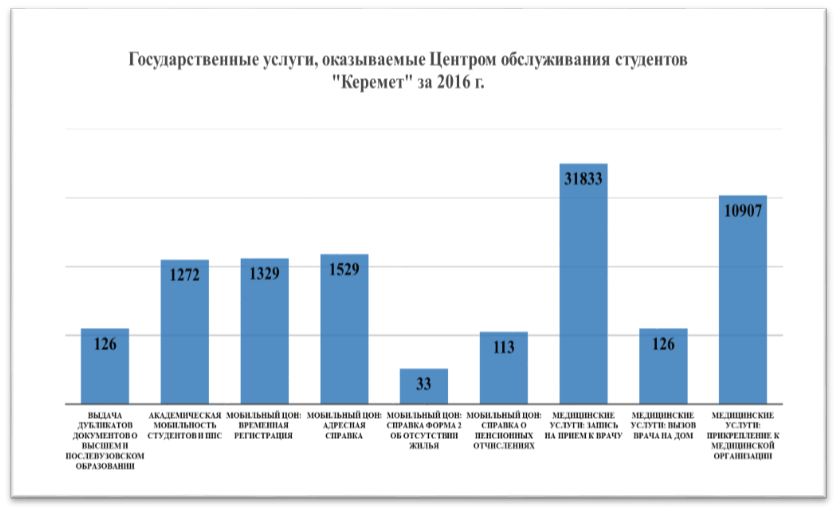 Создание ЦОС «Керемет» позволило:
устранить бюрократические барьеры и коррупциогенные риски в системе взаимодействия  «университет – студент»;
значительно повысить  эффективность и оперативность решения проблем студенчества;
поднять на принципиально новый уровень качество услуг;
оптимизировать бизнес-процессы и снизить трудоемкость работы персонала;
решить задачу снижения времени и экономических расходов, затрачиваемых  обучающимися на получение социально-значимых услуг.
23
3. Обеспечение  обратной связи
Создание единого call-центра с «горячей линией»
Блог Ректора на сайте КазНУ 	http://blog.kaznu.kz/questions.php 
Проведение социологического мониторинга
Анализ информации в социальных сетях
24
Опросы Центра социологических исследований и социального инжиниринга КазНУ :
«Преподаватель глазами студентов»
«Преподаватель глазами коллег»
«Куратор-эдвайзер глазами студентов»
 «Университет глазами выпускника»
«Чистая сессия»
 «Социальное самочувствие студентов» 
 «Качество образовательного процесса»
25
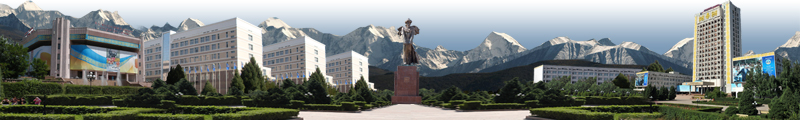 3. Воспитание социально- активного студента
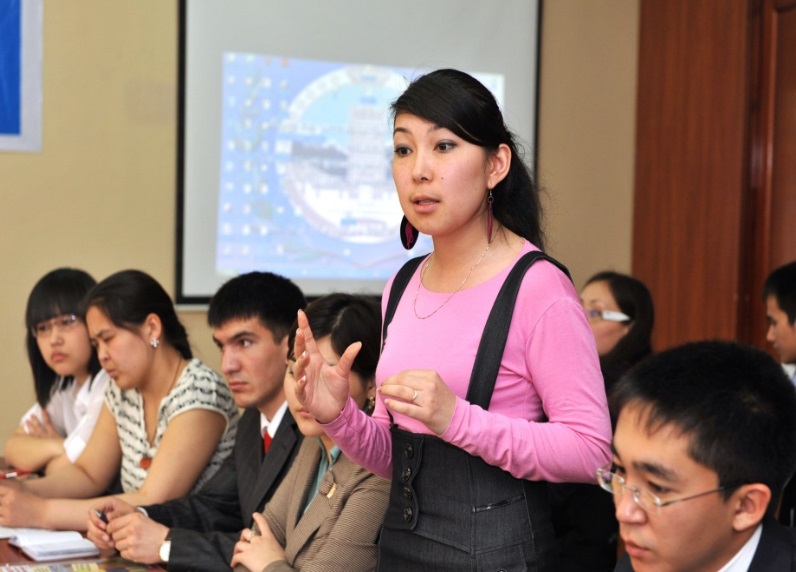 26
КазНУ разработал и внедряет модель «Al-Farabi University smart city».
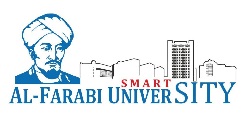 27
28
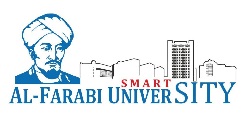 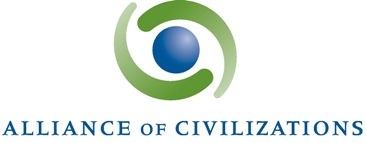 Совместный проект КазНУ им. аль-Фараби с Альянсом цивилизаций ООН 
«Формирование граждан добродетельного общества»
29
Формирование антикоррупционной культуры
Развитие антикоррупционного образования,
Внедрение проектного подхода в воспитательной работе
Реализация программы  социального партнерства
30
Программа социального партнерства со студенческими организациями
31
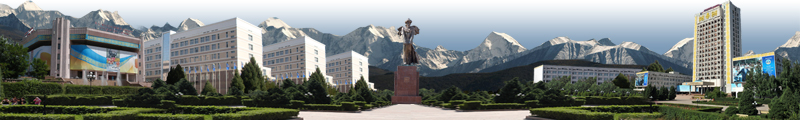 Проект КазНУ им. Аль-Фараби
«УНИВЕРСИТЕТ ВНЕ КОРРУПЦИИ»
32